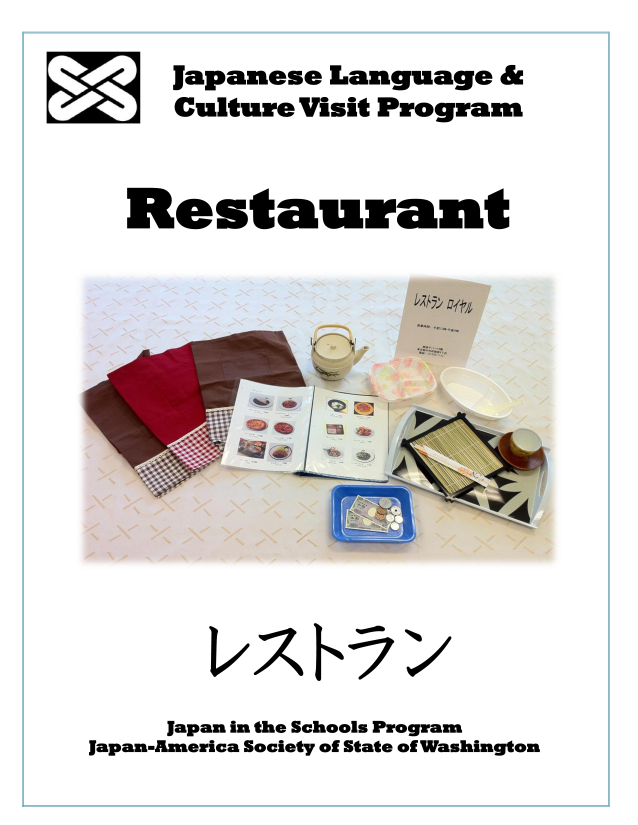 Today’s Lesson
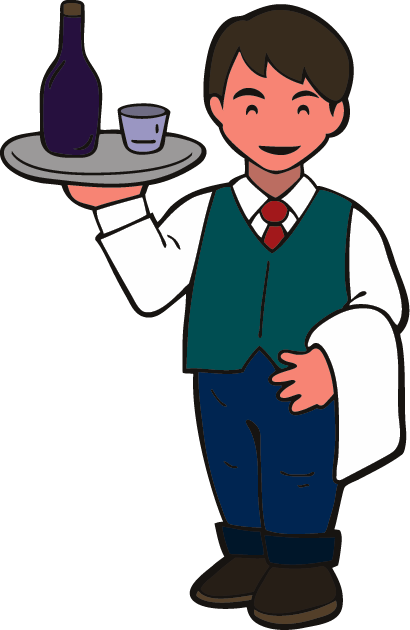 きょう　の　レッスン
もの
食べ物を注文する
 Ordering food
た
ちゅうもん
い　
ら
っ
し　
ゃ
い
ま
せ
！
はな
食べ物について話す
Commenting on food
おかねをはらう
Paying the bill
©Japan-America Society of State of Washington
[Speaker Notes: Today’s lesson is about restaurants. 
We’re going to practice these 5 parts.

Everyone breaks into groups. And pair up with someone in your group.
You’re going to practice together, and then practice with a Japanese volunteer.]
しょく
に　　　  ほん
食
日本
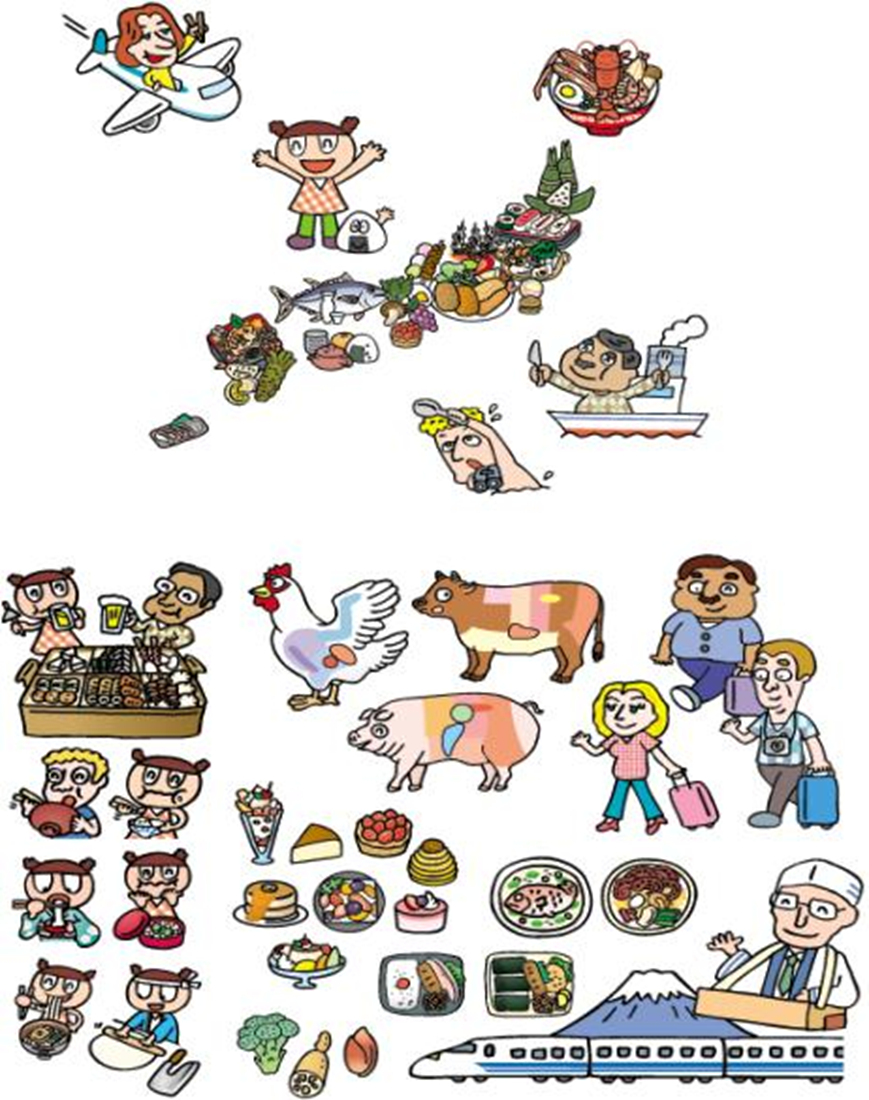 What is your favorite Japanese food?
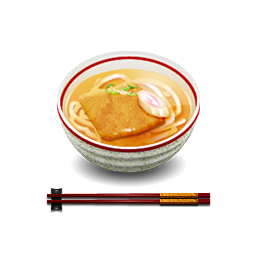 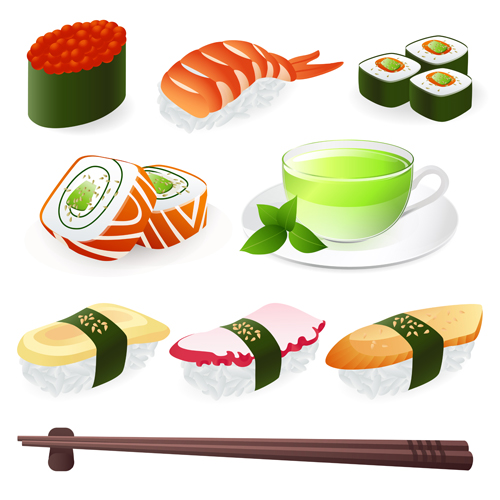 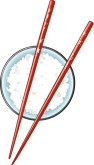 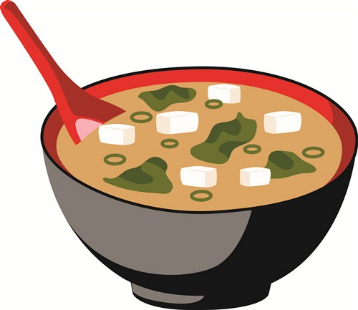 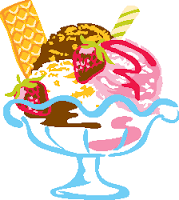 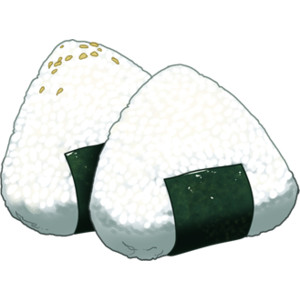 Do you recognize these foods??
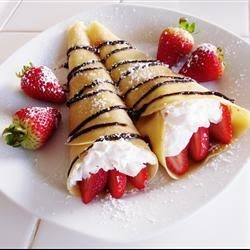 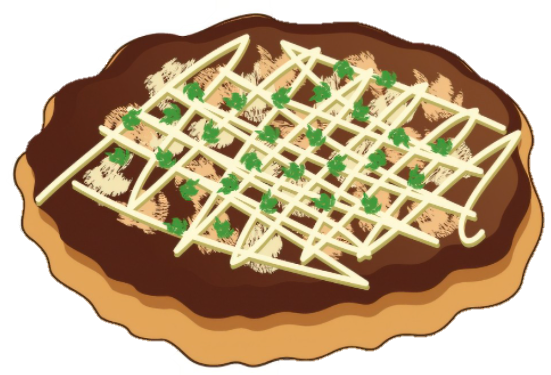 ©Japan-America Society of State of Washington
[Speaker Notes: What do you know about eating in Japan? (people use chopsticks, etc.)

What Japanese foods do you know? What have you tried before? (sushi, tempura, miso soup, ramen, udon, yakisoba, okonomiyaki, etc.)

Japanese Volunteers will share their Customs
saying itadakimasu, and gochisousama deshita
Don’t leave a single grain of rice behind in your rice bowl. You are supposed to eat it all. 
Don’t stick your chopsticks in your rice bowl because that’s what they do at funerals. Same for passing pieces of food with your chopsticks.
Slurp your noodles to show appreciation. 
You can drink from your soup bowl.  
You don’t tip at restaurants in Japan. 
At restaurants you take off your shoes when you sit at a low Japanese style table, and place them lined up in a row, facing outwards.]
Eating in Japan
Department Stores & Malls
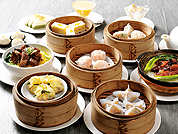 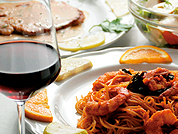 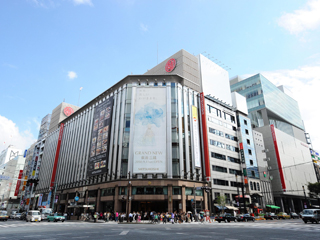 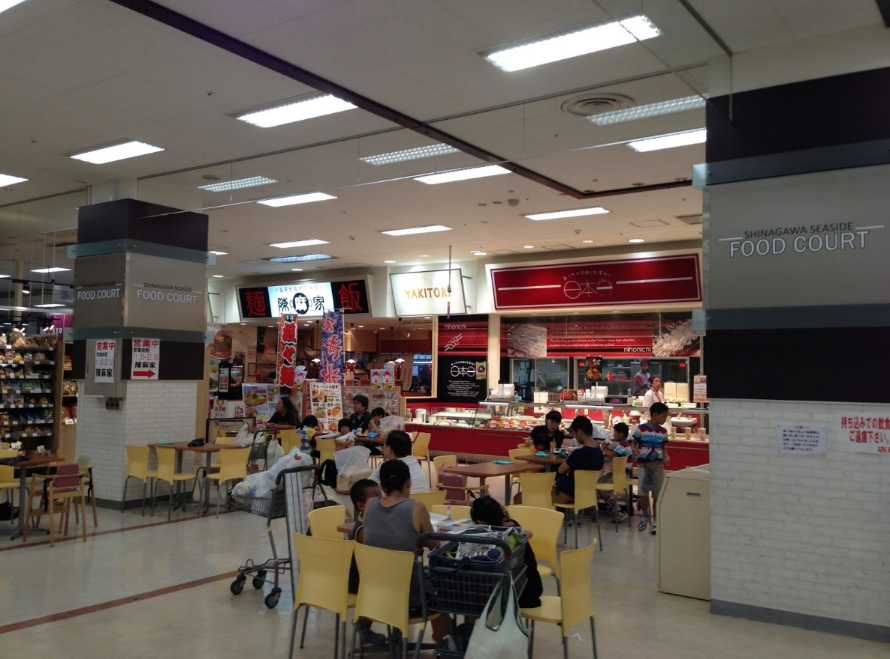 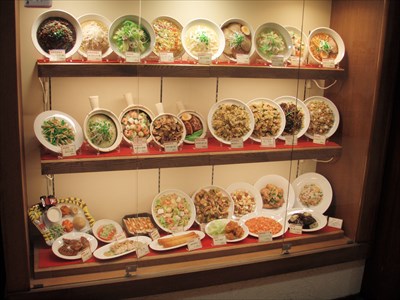 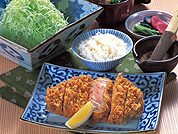 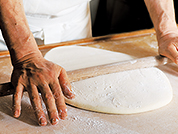 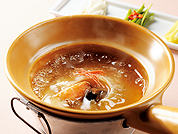 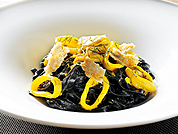 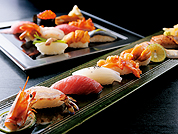 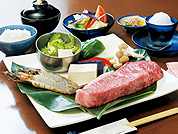 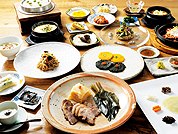 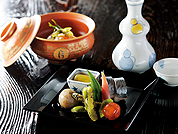 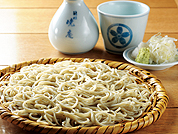 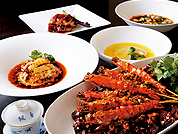 ©Japan-America Society of State of Washington
[Speaker Notes: Eating habits and food culture of each nation vary with respect to their civilization, customs and cultures. Food and eating culture represent the civilization of countries.  What about Japan?

It is big deal to Japanese people what we eat.

Ginza Mitsukoshi Department has 12 floors with 25 restaurants.]
Eating in Japan
Restaurants
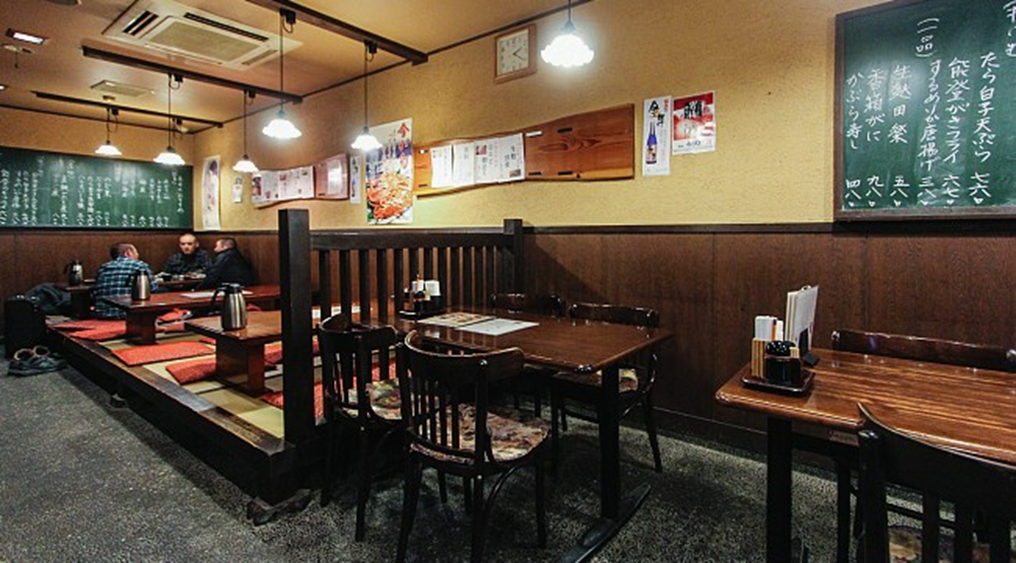 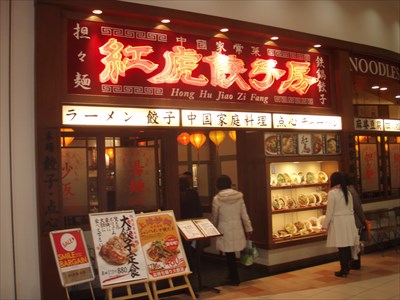 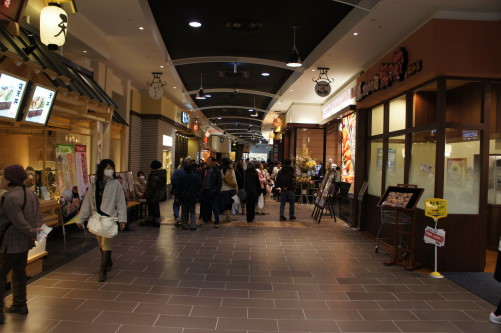 ©Japan-America Society of State of Washington
Today’s Restaurants
ラーメン屋　
Rāmen
ピザ屋　
Pizza
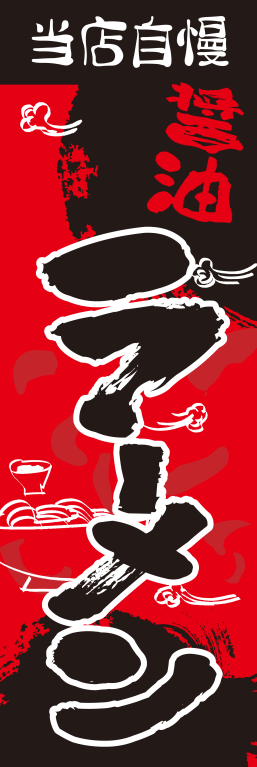 お茶屋　
Tea House
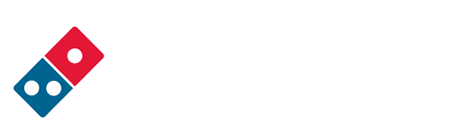 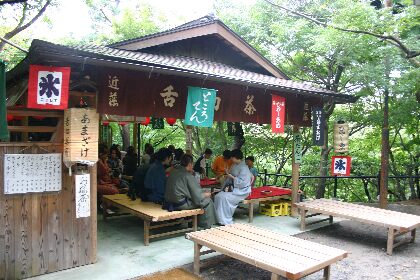 ©Japan-America Society of State of Washington
ラーメン屋　　Rāmen
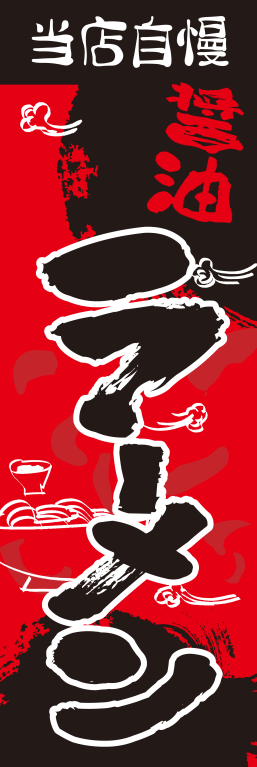 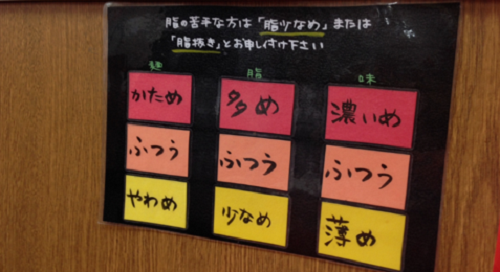 しょうゆ　ラーメン
みそ　ラーメン
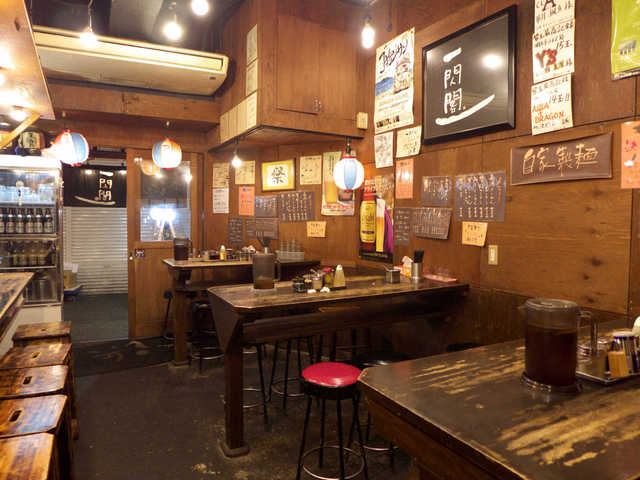 Conversation practice

Q:  ご注文　は　おきまり　です  か？
      はい、＿＿＿　に します。

Q:  めん　のかたさは、どうしますか？
      ＿＿＿　おねがいします。

Q:  あじ　は、どうしますか？
      ＿＿＿　おねがいします。

Q: トッピング　は　どう　しますか？
      ＿＿＿と、＿＿＿をおねがいします。
麺
油
味
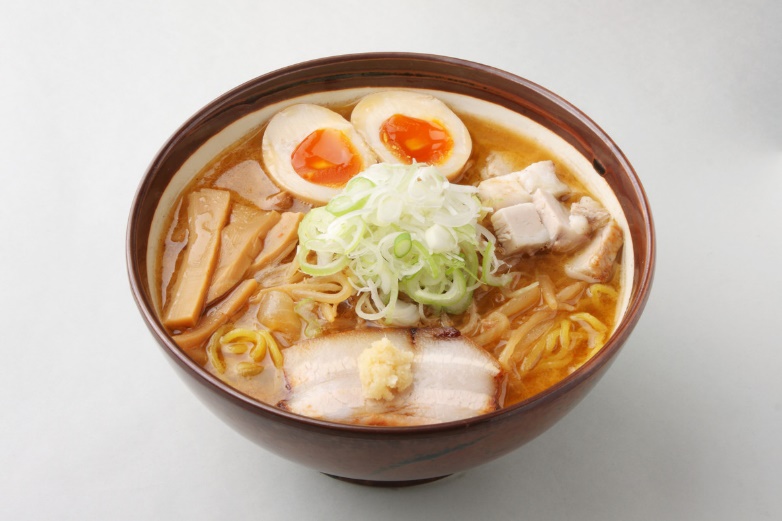 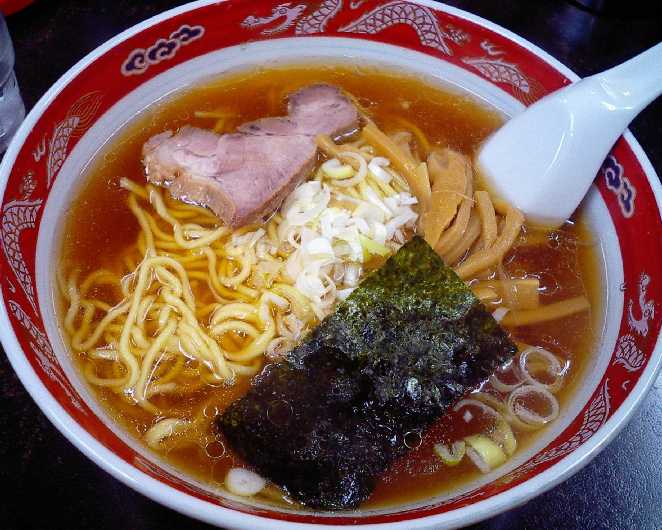 Choose Rāmen Broth
Q: ご注文は　おきまり　ですか？

しょうゆラーメン　　みそラーメン
しおラーメン　　とんこつラーメン

Choose Noodle Texture
Q: めんの　かたさは　どうしますか？

かためで　　ふつうで　　やわめで

Choose Broth Richness
Q: 味は　どうしますか？

こいめで　　ふつうで　　うすめで

Choose Toppings
Q: トッピングは　どうしますか？

 のり　　   あじつけたまご　　
あおねぎ  　　チャーシュー
しお　ラーメン
とんこつ　ラーメン
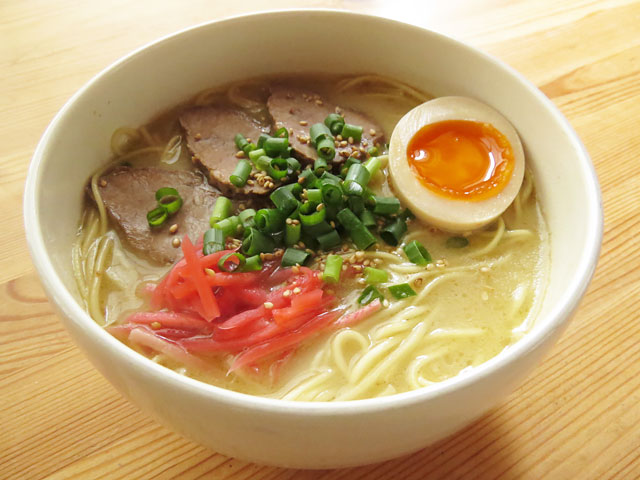 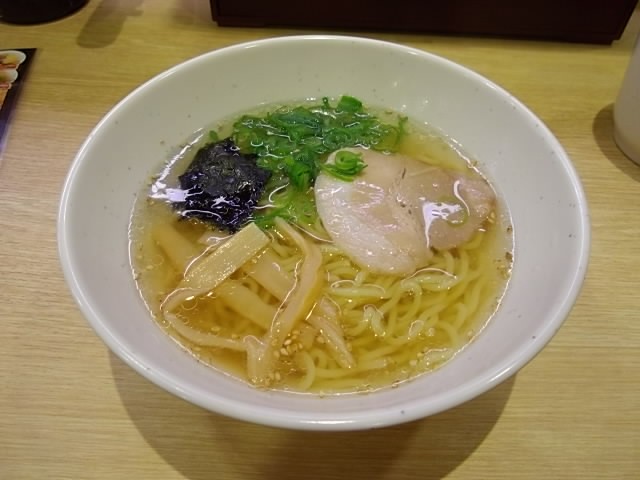 ©Japan-America Society of State of Washington
Ｑ：　どう　です　か？
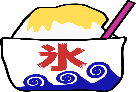 反対語 ‐ はんたいご
Antonyms
Conversation Practice

Everyone:　いただきます！
	
せいと１：　＿　さんのラーメンはおいしそうですね

せいと２：　はい（いいえ）、とても               です。

せいと１：　ちょっとください。

せいと２：　どうぞ（いやです。）

せいと１：　おいしかったです。ごちそうさまでした。
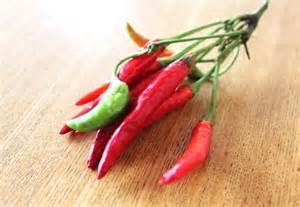 あまい

おいしい

あつい

いいにおい

こい
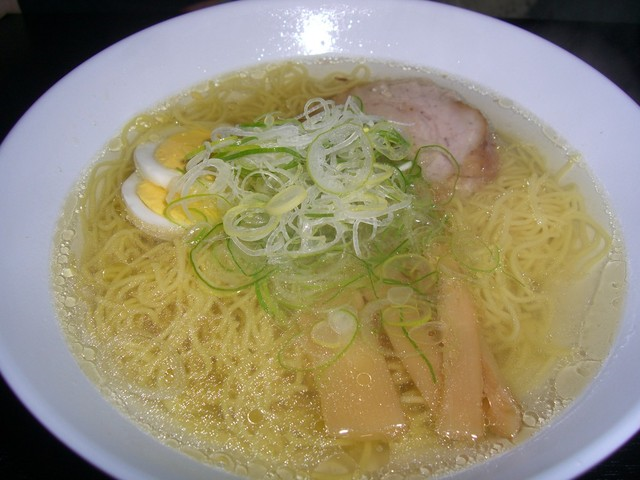 からい
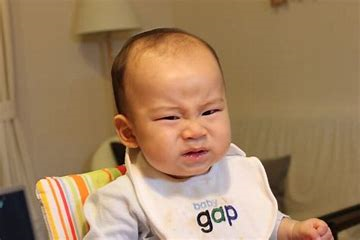 おいしくない
つめたい
へんなにおい
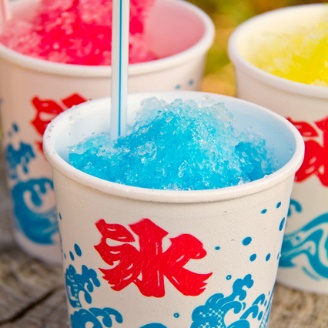 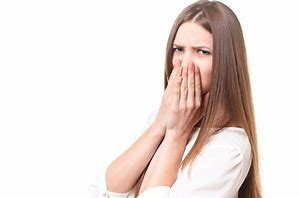 うすい
©Japan-America Society of State of Washington
[Speaker Notes: Now that they have the food, let’s practice saying some stuff about how you like it or not. 
See what they can guess。
S1:   dou desu ka? (gesture touching your tongue)
      S2:   karai!!]
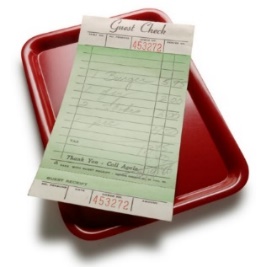 （お）会計　‐　（お）かいけい　
Paying the Bill
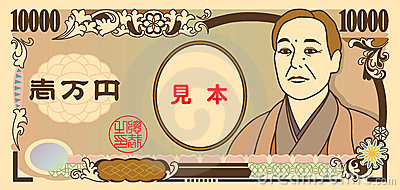 Conversation Practice
	
せいと１：　今日は、　私が　ごちそうします。
グループ：　ありがとう＿＿さん！　ごちそうさまでした。

せいと１：　(To waitperson) すみません。（お）かいけいを  おねがいします。

　　店員：　かしこまりました。どうぞ。

せいと１：　（お）しはらい　は　どこ　です　か？

　　店員：　あちらの　レジで　おねがいします。

　　店員：　１万円です　　
　
せいと１：　はい
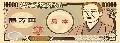 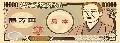 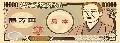 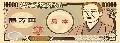 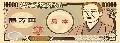 ©Japan-America Society of State of Washington
[Speaker Notes: Paying the Bill
Gesture for sumimasen, okanjou, and haraeba.
The waiter can write up a bill on a slip of paper and give it to the customer.
Students use the pretend money to pay at the register.]
日本語 You Will Encounter
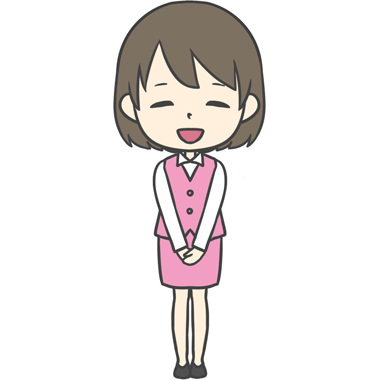 Welcome!
How many in your party?
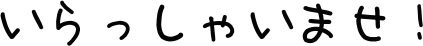 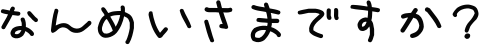 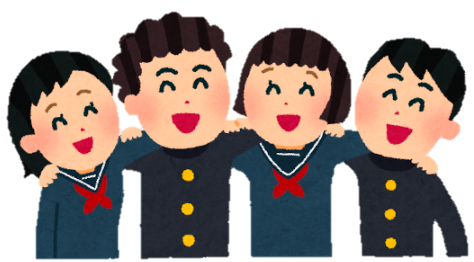 にん
４人です。　                      　There are 4 of us.
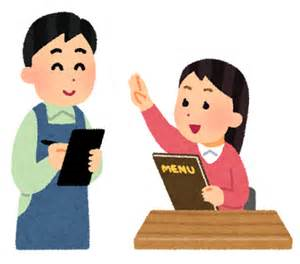 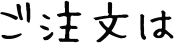 It that everything?
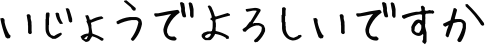 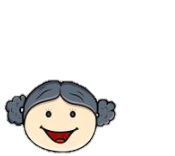 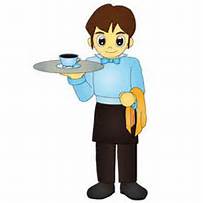 はい。             　　Yes, thank you.
Thank you for waiting!
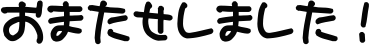 ©Japan-America Society of State of Washington
ピザ屋　  Pizza
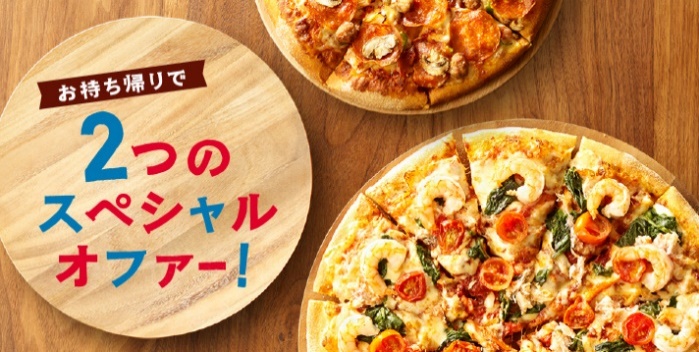 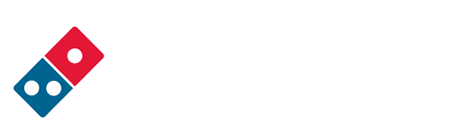 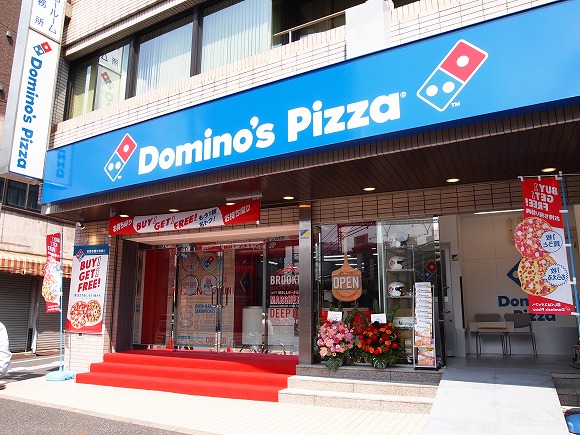 Conversation practice

Q: 　ご注文　は、おきまり　ですか？

はい、＿＿＿に　します。

Q: 　きじ　は、どう　しますか？

＿＿＿に　します。

Q: 　サイズ　は、　どう　しますか？

＿＿＿で　おねがいします。
マヨじゃが
ミートラバー
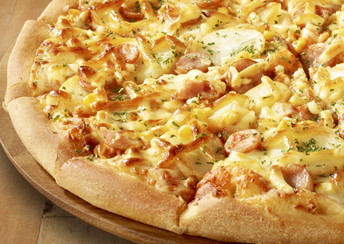 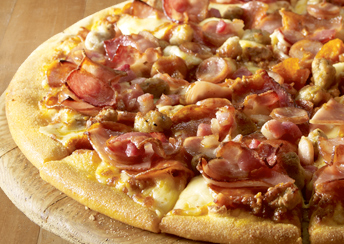 Choose Pizza Type
Q: ご注文は　おきまり　ですか？

ミートラバー　   マヨじゃが
マルゲリータ   　シーフード

Choose Crust
Q:  きじは、どう　しますか？




Choose Size 
Q:  サイズ　は、どう　しますか？
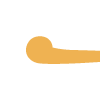 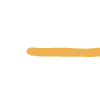 ウルトラクリスピー
レギュラー
シーフード
マルゲリータ
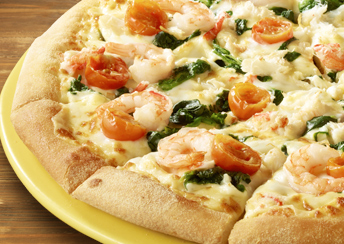 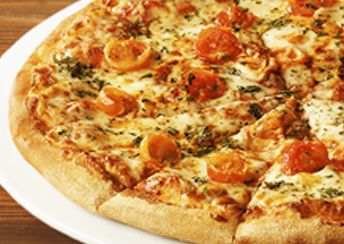 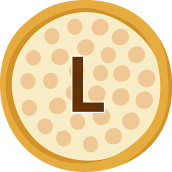 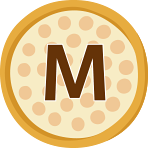 約23cm
約33cm
©Japan-America Society of State of Washington
Ｑ：　どう　です　か？
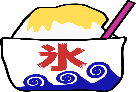 反対語 ‐ はんたいご
Antonyms
Conversation Practice

Everyone:　いただきます！
	
せいと１：　＿＿さんのピザは、おいしそうですね。

せいと２：　はい（いいえ）、とても 　　　　　です。

せいと１：　ちょっとください。

せいと２：　どうぞ　（いやです）

せいと１：　おいしかったです。ごちそうさまでした。
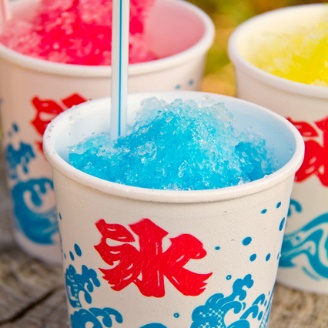 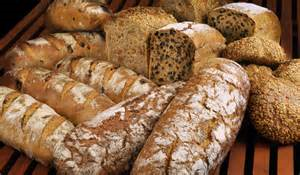 あまい

 おおきい

 あつい

 おおい

 やわらかい
からい
ちいさい
つめたい
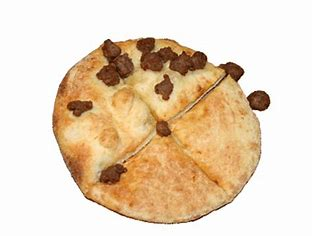 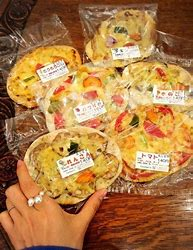 すくない
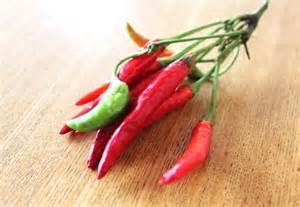 かたい
©Japan-America Society of State of Washington
[Speaker Notes: Now that they have the food, let’s practice saying some stuff about how you like it or not. 
See what they can guess。
S1:   dou desu ka? (gesture touching your tongue)
      S2:   karai!!]
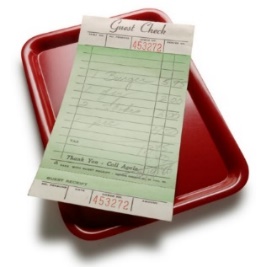 お会計　‐　おかいけい　
Paying the Bill
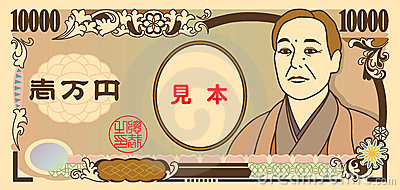 Conversation Practice

	
せいと１：　今日は、べつべつで　かいけい　しましょうか？
グループ：　はい、そうですね。

せいと１：　 (To waitperson)すみません。おかいけい を  おねがいします。

　　店員：　かしこまりました。どうぞ。

せいと１：　おしはらい　は　どこ　ですか？
　　店員：　あちらの　レジで　おねがいします。

　　店員：　１万円です　　　
せいと１：　はい
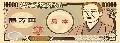 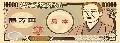 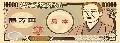 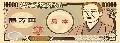 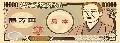 ©Japan-America Society of State of Washington
[Speaker Notes: Paying the Bill
Gesture for sumimasen, okanjou, and haraeba.
The waiter can write up a bill on a slip of paper and give it to the customer.
Students use the pretend money to pay at the register.]
お茶屋　    Tea House
きなこ　だんご
はなみ　だんご
みたらし　だんご
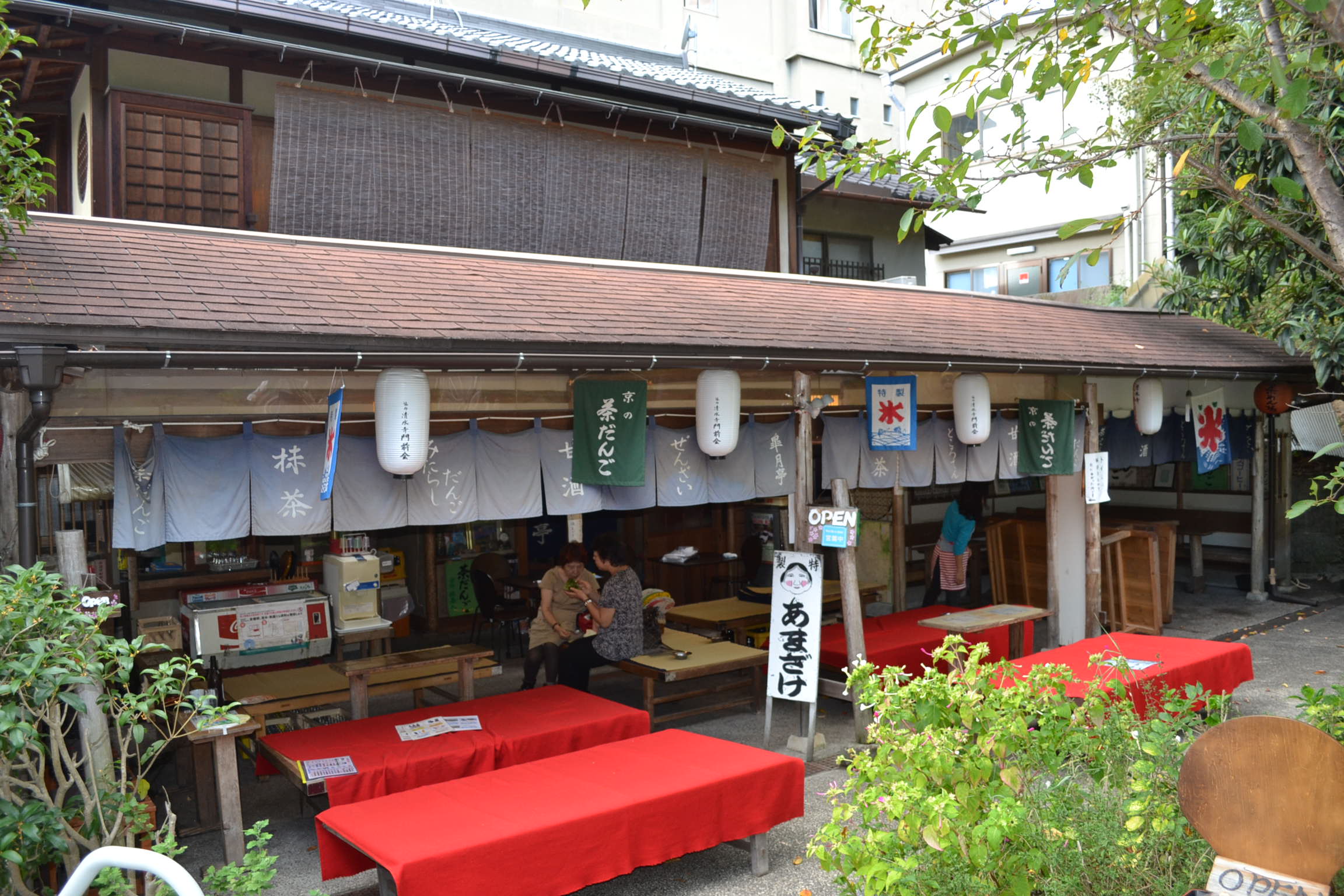 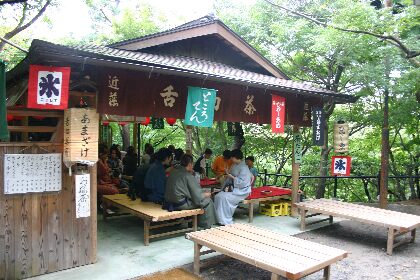 Conversation practice


Q: 　ご注文　は、おきまり　ですか？

はい、＿＿＿に　します。


Q: 　お茶　は、いかが　ですか？

＿＿＿　を　おねがいします。
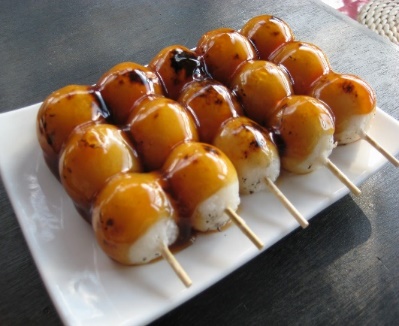 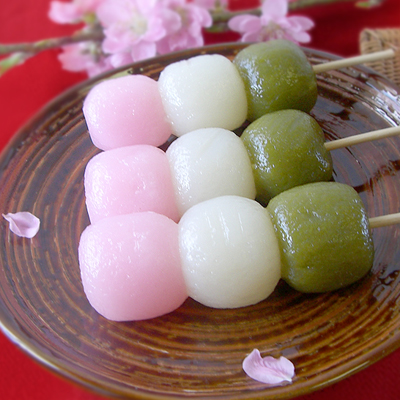 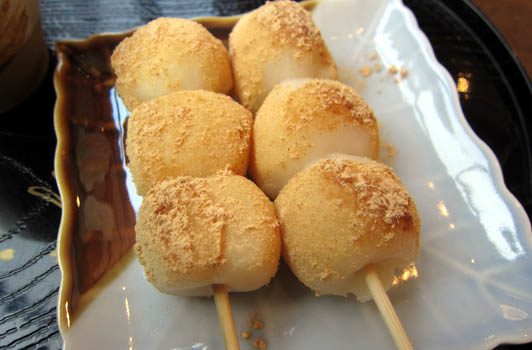 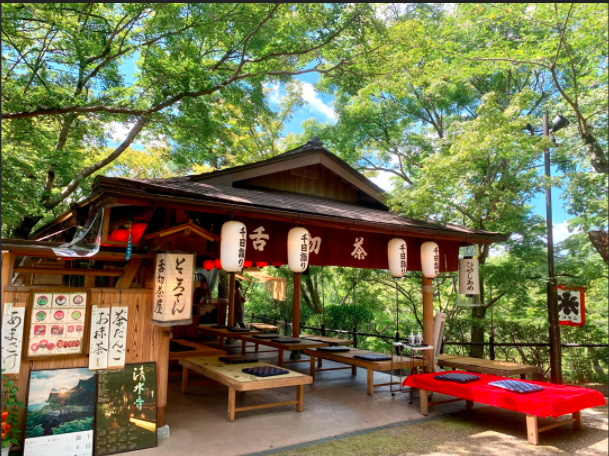 Choose Dango Flavor
Q: ご注文　は、 おきまり　ですか？

きなこ　だんご
はなみ　だんご
みたらし　だんご

Choose Tea Type 
Q: お茶　は、 いかが　ですか？

まっちゃ　　ほうじちゃ　　りょくちゃ
りょくちゃ
ほうじちゃ
まっちゃ
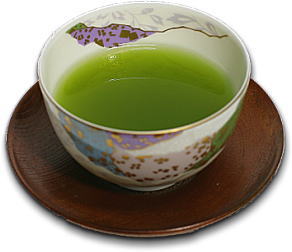 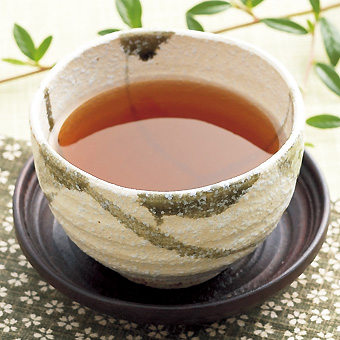 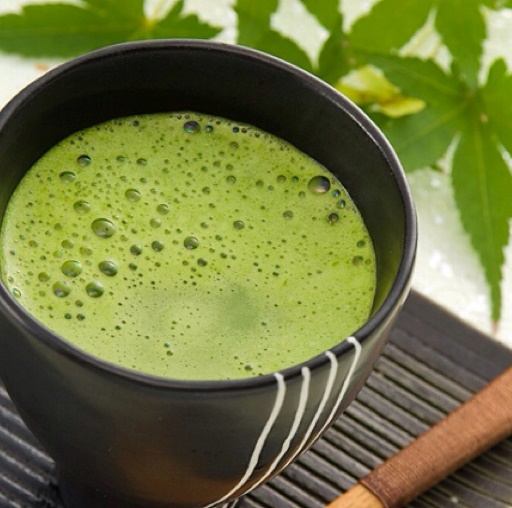 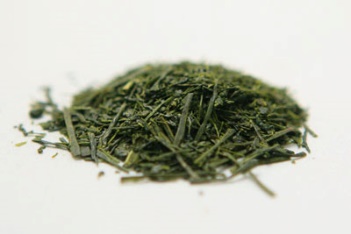 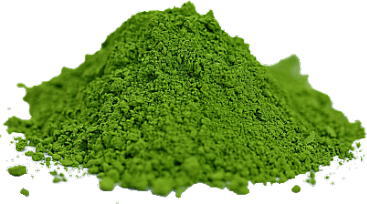 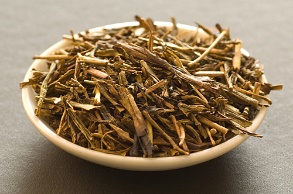 ©Japan-America Society of State of Washington
Ｑ：　どう　です　か？
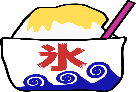 反対語 ‐ はんたいご
Antonyms
Conversation Practice

Everyone:　いただきます！
	
せいと１：　＿＿さんのだんごは、おいしそうですね。

せいと２：　はい（いいえ）、とて	も 　　　　　です。

せいと１：　いっこください。

せいと２：　どうぞ　（いやです）

せいと１：　おいしかったです。ごちそうさまでした。
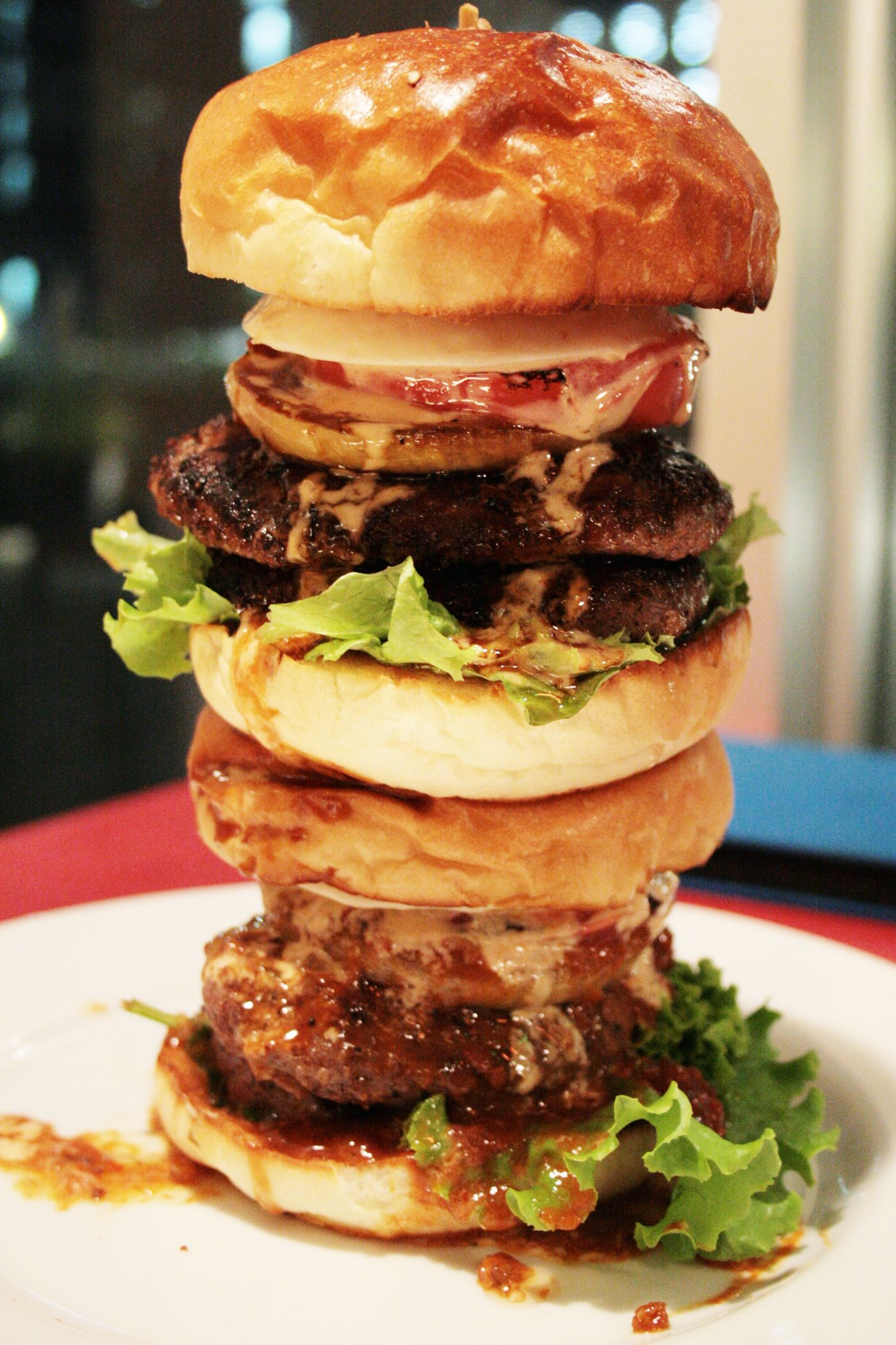 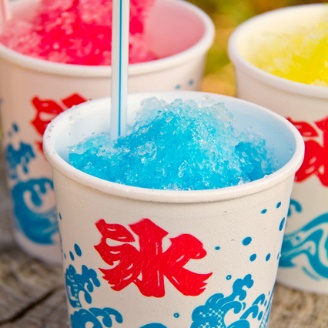 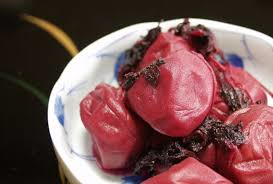 あまい

おいしい

あったかい

たべやすい

やわらかい
しょっぱい
おいしくない
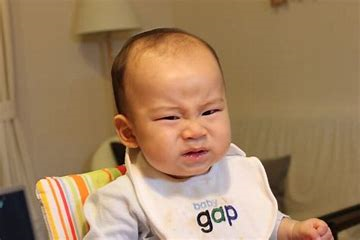 つめたい
たべにくい
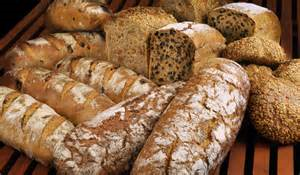 かたい
©Japan-America Society of State of Washington
[Speaker Notes: Now that they have the food, let’s practice saying some stuff about how you like it or not. 
See what they can guess。
S1:   dou desu ka? (gesture touching your tongue)
      S2:   karai!!]
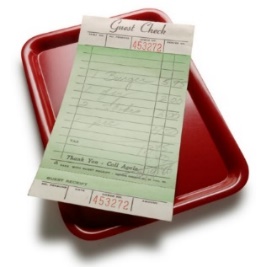 お会計　‐　おかいけい　
Paying the Bill
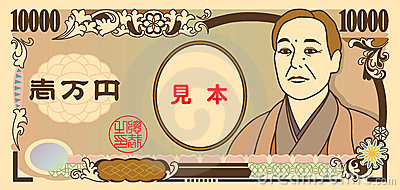 Conversation Practice
	
せいと１：　今日は、ワリカンで 　かいけい しましょうか？
せいと２：　いえいえ、今日は、私がごちそうします。
グループ：　ありがとう＿＿さん！　ごちそうさまでした。
せいと２：　(To waitperson)すみません。おかいけいをおねがいします。
　　店員：　かしこまりました。どうぞ。
せいと２：　おしはらい　は　どこ　ですか？
　　店員：　あちらの　レジで　おねがいします。

　　店員：　１万円です　　　
せいと２：　はい
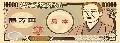 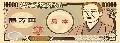 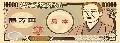 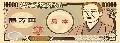 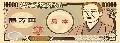 ©Japan-America Society of State of Washington
[Speaker Notes: Paying the Bill
Gesture for sumimasen, okanjou, and haraeba.
The waiter can write up a bill on a slip of paper and give it to the customer.
Students use the pretend money to pay at the register.]
Phrases
反対語    Antonyms

あまい                Sweet
からい                  Spicy
しょっぱい            Salty
おいしい         Delicious
おいしくない         Gross
おおきい              Large
ちいさい              Small
おおい             Lots
すくない                Few
やわらかい        Tender
かたい                Tough
あつい                Hot
たべやすい（にくい）
Hard (Easy) to Eat
いいにおい
Smells Good
へんなにおい
Smells Strange
Are you ready to order?
Yes, I’ll have ______.


How do you want your noodles?
I’ll have______.


How would you like your broth?
I’ll have______.


What toppings do you want?
I’ll have _____ and ______.



Which crust do you want?
I’ll have ______.


What size would you like?
I’ll have ______.



Which dango do you want?
I’ll have _______ dango(s).
Q: ごちゅうもん は おきまりですか？　
A: はい、＿＿＿に します。


Q: めん のかたさは、どう しますか？
A:  ＿＿＿　おねがいします。


Q: あじ　は どう しますか？
A:  ＿＿＿　おねがいします。


Q: トッピング は どう しますか？
A:  ＿＿と、＿＿を おねがい します。



Q: きじ は、どう しますか？
A: ＿＿＿に します。


Q: サイズ は どう しますか？
A: ＿＿＿で おねがいします。



Q: おだんご は、いかが ですか？
A:  ＿＿＿だんご を おねがいします
ラーメン
Rāmen
ピザ
Pizza
おちゃや
Tea House
©Japan-America Society of State of Washington